Random Variables
Binomial and Geometric Distributions
Chapter 6
(A)
(C) I would be willing to pay  less than $4.13
(B) E($) = (.50)(0) + (.25)(5) + (.25)(10) + (.0192)(20)
       E($) = $4.13
Difference between two random variables with…
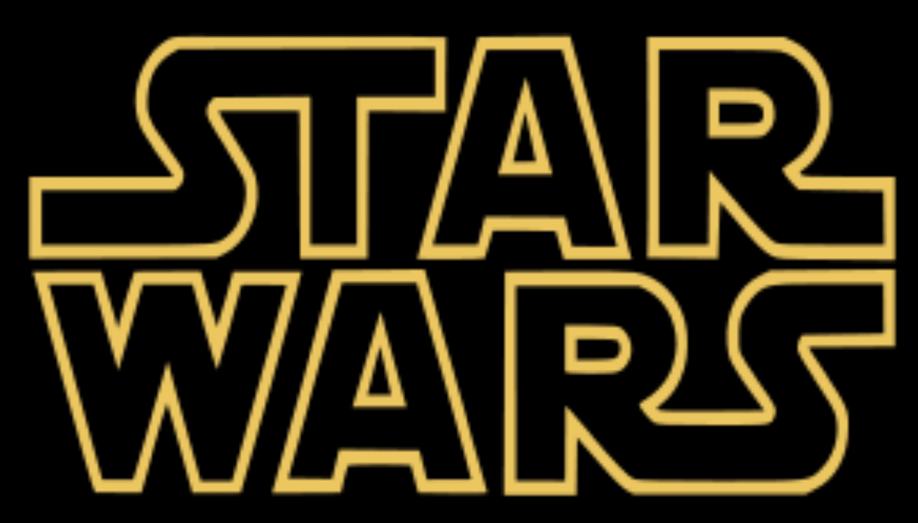 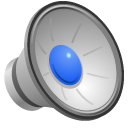 Luke Skywalker and Han Solo are meeting up at the planet Endor for a special type of mission.
Han Solos ship the Millennium Falcon is the fastest ship in the galaxy which can get to Endor with a mean time of 35 minutes and a standard deviation of 3 minutes.
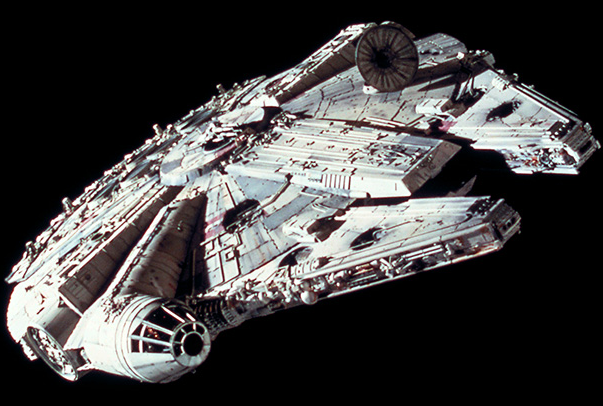 Luke Skywalker and Han Solo are meeting up at the planet Endor for a special type of mission.
Luke Skywalker flies an X-Wing Fighter which can get to Endor with a mean time of 42 minutes and a standard deviation of 5 minutes.
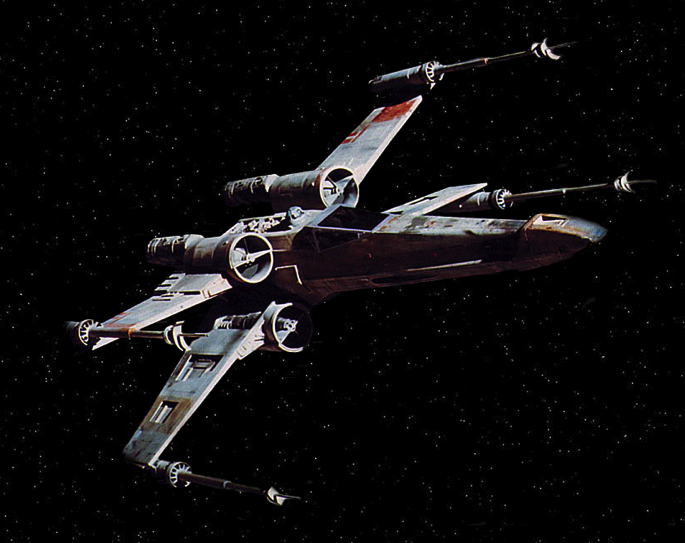 We will assume that both their distributions follow a Normal Distribution, Let X = the Luke’s X-Wing Fighter and Y = Han’s Millennium Falcon
(A) What is the distribution for the difference X – Y between their times getting to Endor?
The difference between their times also follow a Normal Distribution
μX-Y = 42-35 = 7 minutes
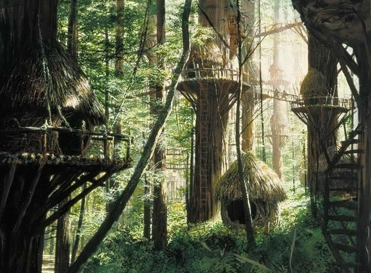 σX-Y  = √ 32 + 52   = 5.83095 minutes
N(7, 5.83095)
(B) What % of the time does Han Solo arrive to Endor  before Luke Skywalker?
P(Z < -1.20)
Normalcdf(-1.20,1000) = .8849
Han Solo
Luke Skywalker
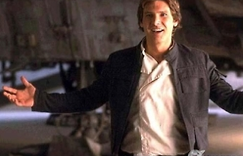 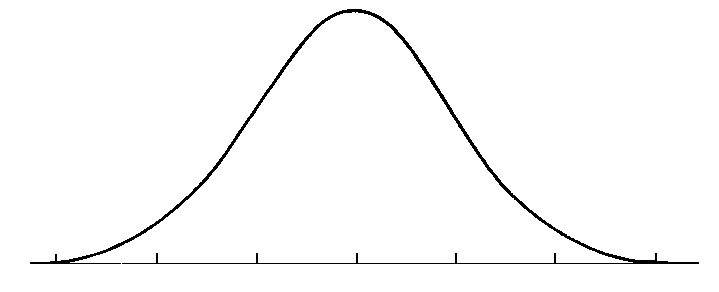 P(Z < -.50)
(C) Han Solo does not like to arrive to Endor before Luke because he is not a Jedi and he doesn’t like Ewoks. If he tells Luke to leave before him, how many minutes early should Luke leave so that Han arrives early only 2% of the time?
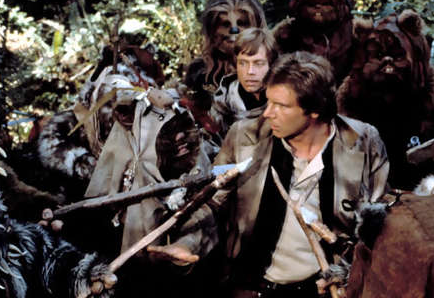 Use invNorm(.98) to get your Z-score of 2.05
X = 18.95 minutes
Good Job, You are Ready for the Test!
….and may the Force be with you.
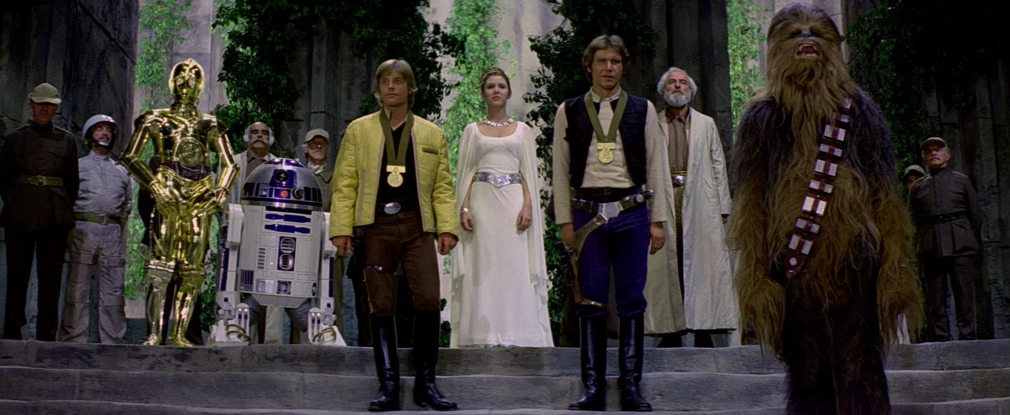 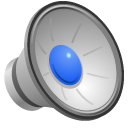 Seinfeld Racing Team
Team Type Problem
The Seinfeld Four are going to run a relay race.
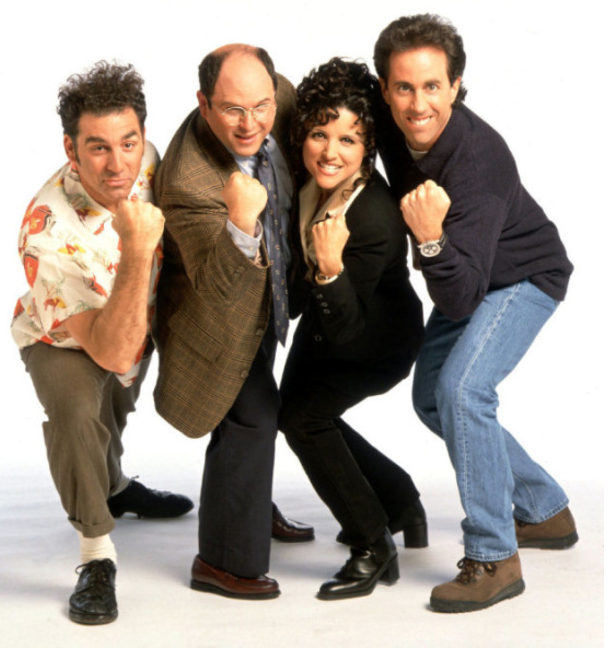 The only problem with their running team is………
I choose not to run!
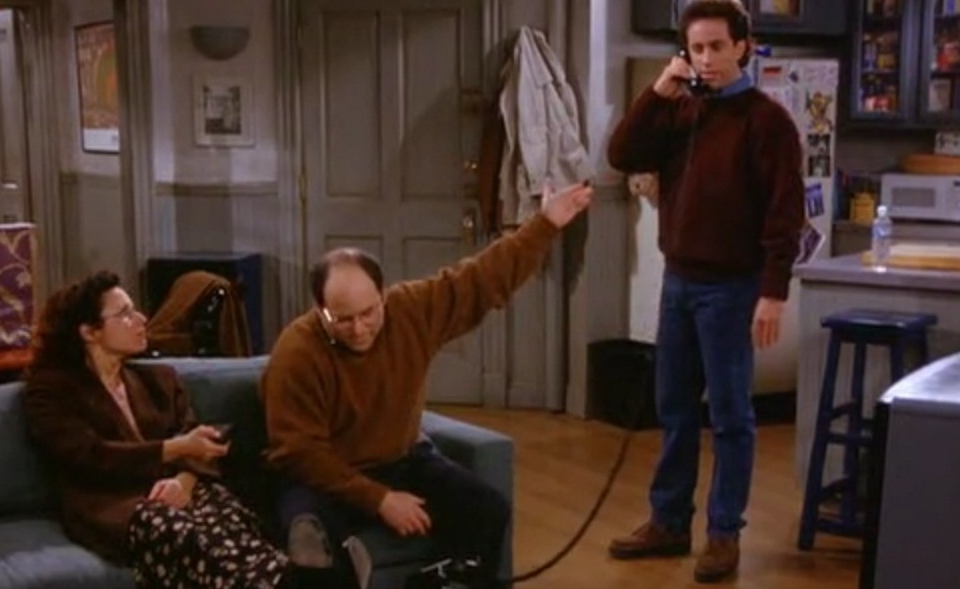 Their individual times follow a Normal Distribution.
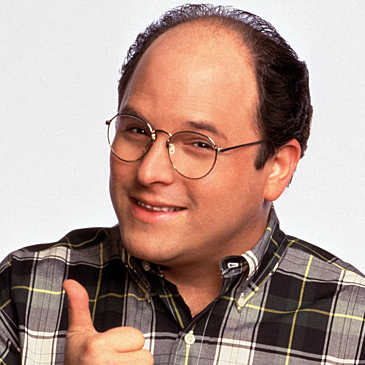 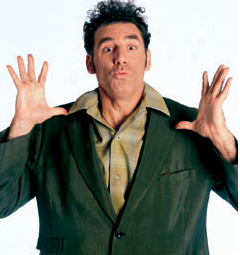 GEORGE
KRAMER
N(12.3, 2.9)
N(11.2, 4.2)
And our alternate
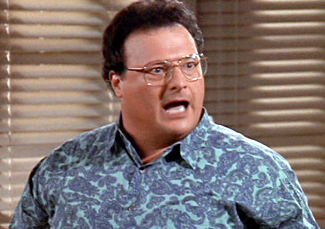 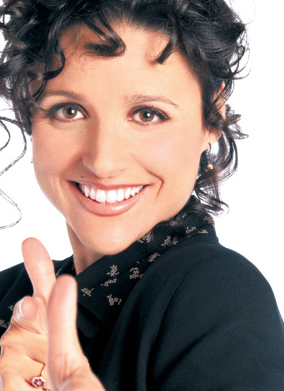 ELAINE
NEWMAN
N(10.2, 2.6)
N(17.3, 1.8)
The combined times of our racers also follow a Normal Distribution
This statement must be on your papers on an FRQ.
Team Combined Mean
μteam = 12.3 + 11.2 + 10.2 + 17.3 = 51 seconds
Team Standard Deviation
σteam  = √ 2.92 + 4.22 + 2.62 + 1.82    = 6.00417 seconds
Team Time  N(51, 6.00417)
What is the probability that the Seinfeld Racing Team can beat their goal of 48 seconds?
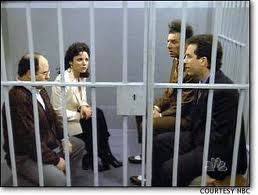 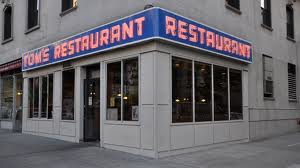 What is the probability that the Seinfeld Racing Team can beat their goal of 48 seconds?
P( X < 48)?
Use the most interesting formula in the world!
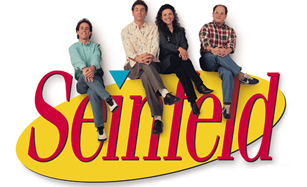 P(Z < -.50)
What is the probability that the Seinfeld Racing Team can beat their goal of 48 seconds?
P(Z<-.50)
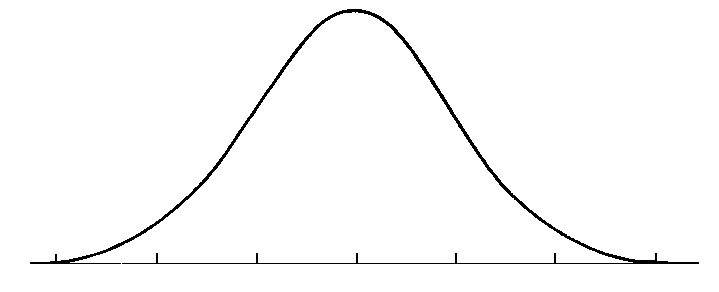 Use normalcdf(-1000, -.50)
μ
P = .3085
The probability of the Seinfeld Racing Team beating their goal of 48 seconds is about .3085
Coach Enright, Coach Pines, Coach Patterson, and Coach Than were at the river last spring on a boat. They were somewhat concerned that they may be exceeding the acceptable weight limit on their boat. Since none of them could give an accurate answer on their current weight we will assume that the weight of a Rancho coach is normal with a mean of 195 pounds and a standard deviation of 13 pounds.
Assuming that the weights are independent, what is the probability that they are too heavy and sink their boat if the boat can only hold 800 pounds?
The Rock & Stone Cold
Combining Random Variables
The Rock
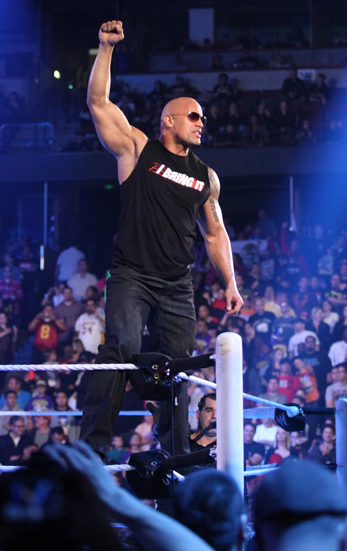 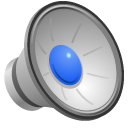 The Rock
The time it takes the Rock to pin his opponent follows a Normal Distribution with mean 9 minutes and standard deviation 4 minutes.
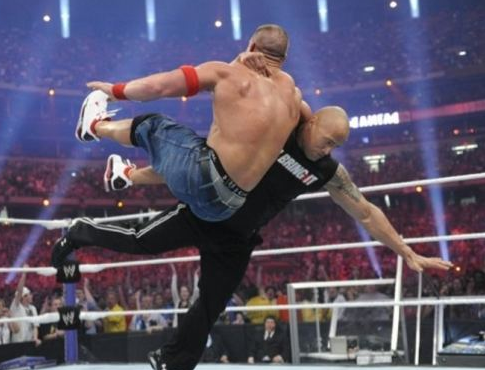 Stone Cold Steve Austin
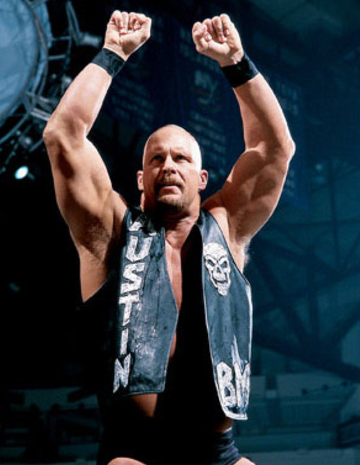 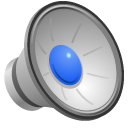 Stone Cold Steve Austin
The time it takes Stone Cold to pin an opponent follows a Normal Distribution with mean 12 minutes and standard deviation 3 minutes.
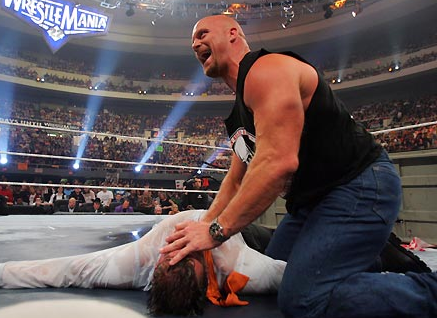 What is the distribution of their combined times? S + R
What is the difference between their times? S - R
Combined Mean
Difference Between their Means
μS+R  = 12 + 9 = 21 Minutes
μS-R  = 12 - 9 = 3 Minutes
Combined Standard Deviation
Difference Standard Deviation
σS+R  = √ 32 + 42  = 5 Minutes
σS-R  = √ 32 + 42  = 5 Minutes
Combined Time  N(21,5)
Difference Between Them N(3,5)
Team Type Problem
Let’s say that The Rock and Stone Cold are going to each compete in a match against other opponents. What is the probability that their combined pin times will be less than 17 minutes?
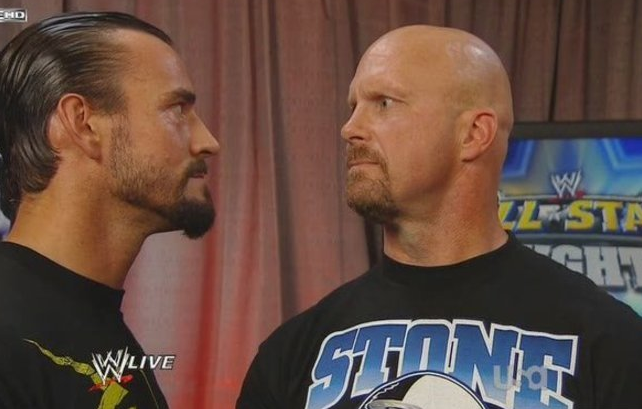 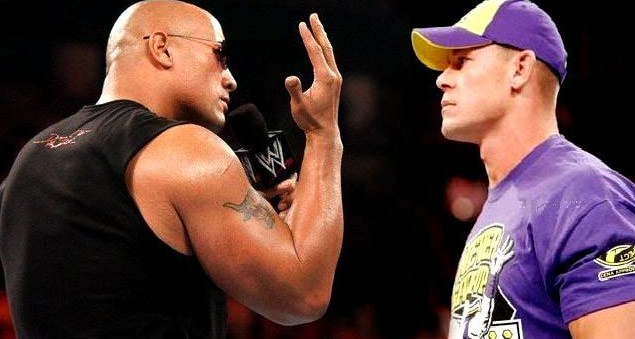 Let’s say that The Rock and Stone Cold are going to each compete in a match against other opponents. What is the probability that their combined pin times will be less than 17 minutes?
Use their combined time information to solve this.
Combined Time  N(21,5)
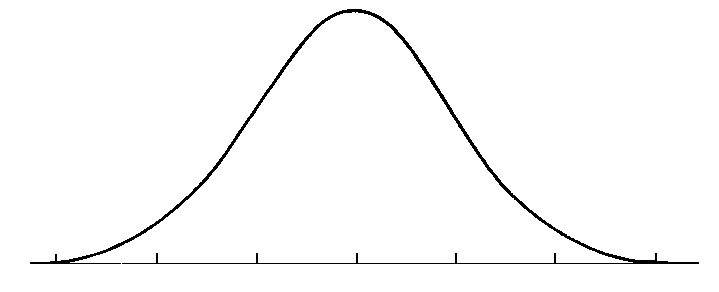 -.80
Normalcdf(-1000,-.80)
P = .2119
The probabiliy that their combined time is less than 17 minutes is about .2119
The Rock vs Stone Cold
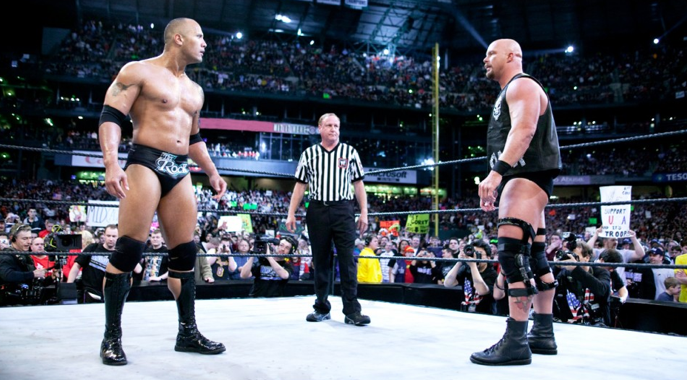 The Rock vs Stone Cold
From looking at their individual pin times it appears that The Rock has the advantage and should win a Head-To-Head match the majority of the time.
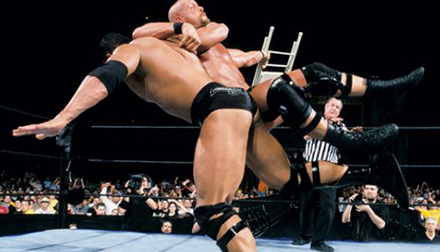 THE ROCK N(9,4)
STONE COLD N(12,3)
Assuming Independence what % of time should Stone Cold win?
In a Versus type problem you will want to use the differences between their pin times.
Difference Between Them N(3,5)
The Rock vs Stone Cold
Difference Between Them N(3,5)
Use the most interesting formula in the world.
X = 0 in these versus type problems
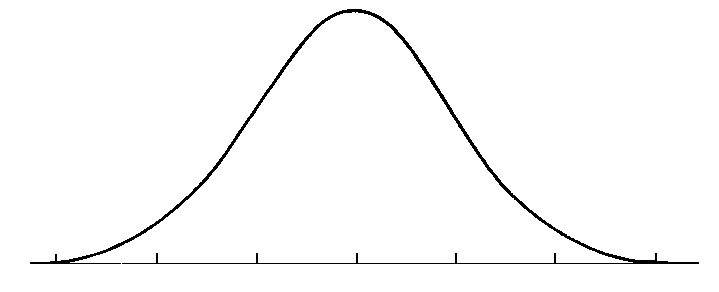 -.60
Which Side of the Curve?
Remember we are interested in the % of the time that Stone Cold wins? 
The Rock was favored to win because of his better individual time. So the Rock should have the larger portion of the curve and Stone Cold the smaller portion of the curve.
Stone Cold
The Rock
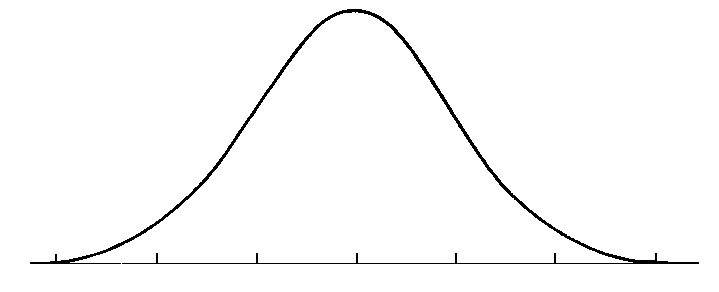 Normalcdf(-1000,-.60)
P = .2742
-.60
Answer in Context
27.42% of the time Stone Cold would beat the Rock in a Head-To-Head match.
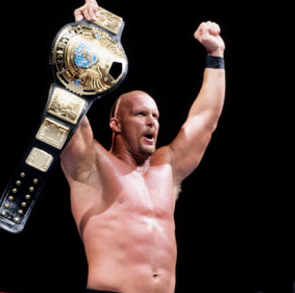 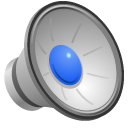 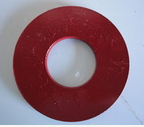 Austin Powers        Vs. Dr. Evil
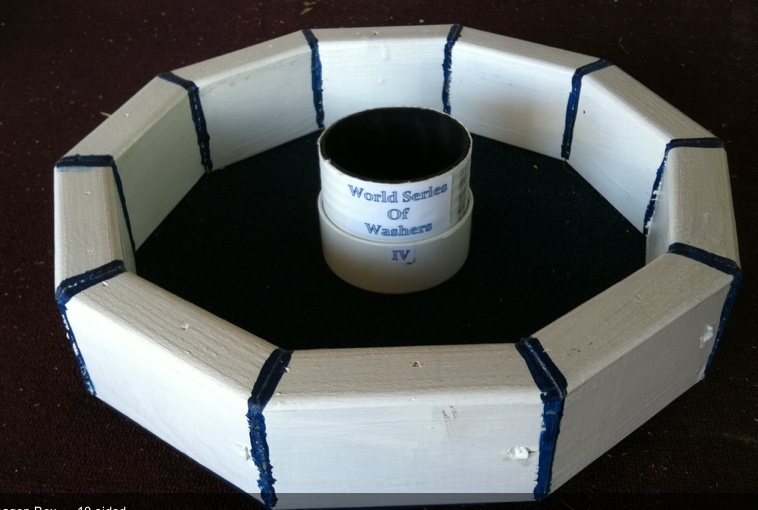 World Series of Washers Championship XXXI
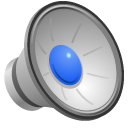 Who Will Win?
I demand a little respect!
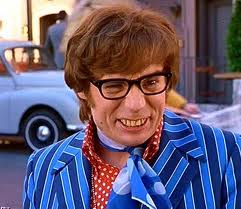 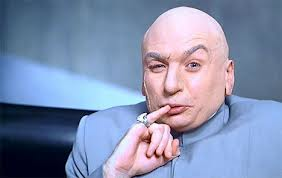 Groovy Baby!
We need to know about their previous skills before we can predict who will win?
Austin Powers washers scores follow a Normal Distribution  N(12.8, 3.2)
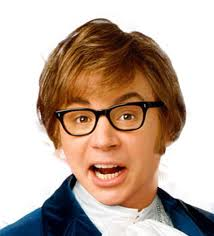 Dr. Evil’s washers scores follow a Normal Distribution  N(11.3, 3.9)
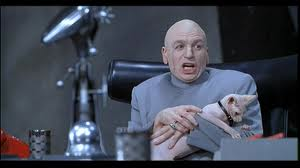 Is it an evil washers tournament?!
Austin Powers has been better based on previous scores?
That’s Right Baby!
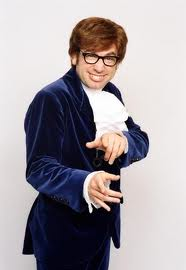 Dr. Evil is the underdog!
What proportion of the time will Dr. Evil win?
We must find the differences(A – D) between their means and standard deviations.

This statement must ALWAYS be written on your paper: Their differences will also follow a Normal Distribution
μA-D = 12.8 – 11.3 = 1.5
Means can add or subtract
StDev’s cannot be added or subtracted. You ALWAYS square them, then ALWAYS add, then ALWAYS take square root
This will be solved using the Normal Distribution
We are looking for the probability that Dr. Evil beats Austin Powers.
P( D – A)  > 0
X is the number of interest, which means where Dr. Evil and Austin Powers are the same which is ALWAYS 0 in these problems
P(Z > -.30)
Draw the curve and label your Z-score.
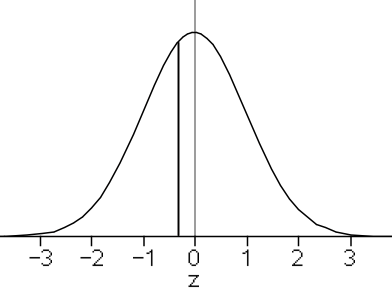 Z = -.30
Austin usually wins,so his side of the curve should be the biggest.
Austin Wins
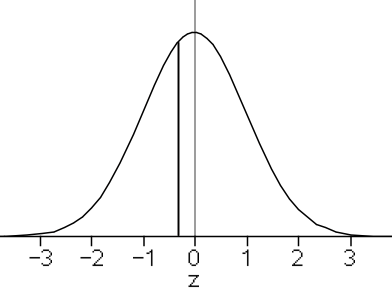 Dr. Evil Wins
Dr. Evil’ side is on the left.
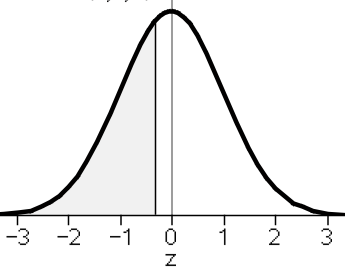 We want Dr. Evil’s chances so we use normalcdf(-1000,-.30) = .3821
Answer in context
WRITE YOUR ANSWER AS IF YOU WERE GOING TO TELL YOUR FRIEND
There is about a 38.2% chance that Dr. Evil will beat Austin Powers in washers.
OR
About 38.2% of the time Dr. Evil will beat Austin Powers in washers.
Binomial Setting
We use the acronym POTI

P: Probability “p” same for every trial
O: Outcome is either “success” or “failure”
T: Trials are a fixed number “n”
I: Each trial is independent of other trials
Binomial Formulas
Mean of a binomial, or expected value of a binomial
μ=np
Standard Deviation of a binomial
Binomial Formulas
Answering binomial questions about the # of successes of an event
nCr function
on calculator
OR
binomialpdf(n,p,x) for exactly questions, ex. P(X = 2)

binomialcdf(n,p,x) for continuous interval questions, ex P(X<2)
Is it binomial?
The number of fives rolled in 30 rolls of a fair die.
YES
P: p = 1/6
O: outcomes are success(rolling a 5) and failure(not rolling a 5)
T: fixed # of trials n = 30
I: each roll is independent
Is it binomial?
b) The number of heads that occur in 10 flips of a fair coin
YES
P: p = 1/2
O: outcomes are success(heads) and failure(tails)
T: fixed # of trials n = 10
I: each flip is independent
Is it binomial?
c) The number of hearts after drawing 15 consecutive cards from a standard deck without replacement
NO
P: p = ??? Changes each card
O: outcomes are success(heart) and failure(not a heart)
T: fixed # of trials n = 15
I: probability is based on previous draws(NOT independent)
Rolling Dice
1. What is the expected number of fours rolled in 30 rolls of a fair die?
2. What is the standard deviation for the number of fours rolled in 30 rolls of a fair die?
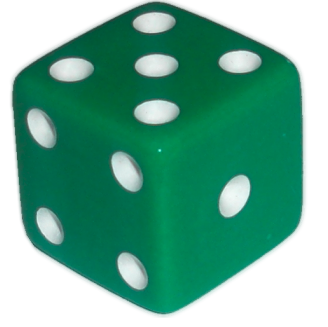 Rolling Dice
1. What is the probability of rolling exactly four 5’s in 30 rolls.
P(X = 4)
Symbols must be written, if you are going to use your calc
OR
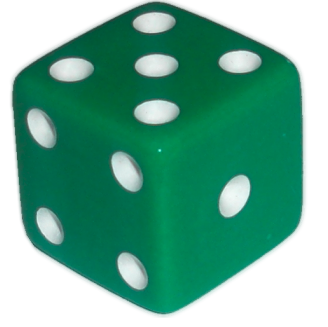 n   p  X
binompdf(30,⅙,4) = .1847
Rolling Dice
1. What is the probability of rolling four 5’s or less in 30 rolls.
P(X ≤ 4)
We will now stop using this method,
You may only need to remember this for a MC type question.
OR
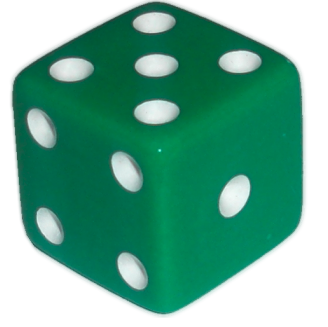 n   p  X
binomcdf(30,⅙,4) = .4243
Adds up to 4 successes
Rolling Dice
1. What is the probability of rolling at least four 5’s in 30 rolls.
P(X ≥ 4) = 1 – P(X ≤ 3)
At least 4 is the opposite of 3 or less
n   p  X
1- binomcdf(30,⅙,3)=.7604
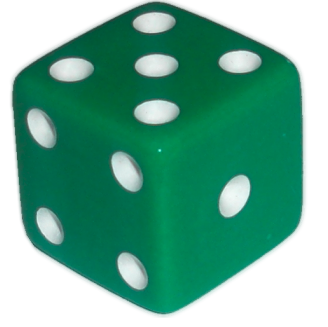 Albert Pujols
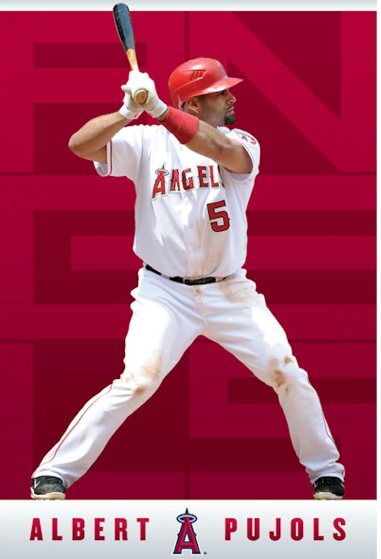 In his career he has hit 475 homeruns in 6,919 at-bats.
Albert Pujols
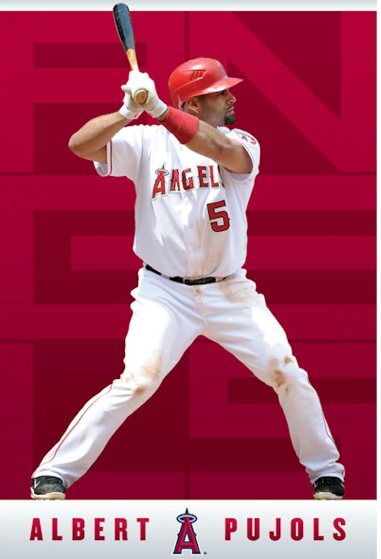 Let’s consider his next 50 at-bats of next season.
Assuming that each at-bat is independent, explain how Pujols hitting a homerun follows the binomial setting.
Albert Pujols
P: p = .0687 is the same for each at-bat
O: outcome is success(hitting a homerun) or failure(not hitting a homerun
T: trials are fixed. n = 50
I: independent trials(each at-bat is independent)
Albert Pujols
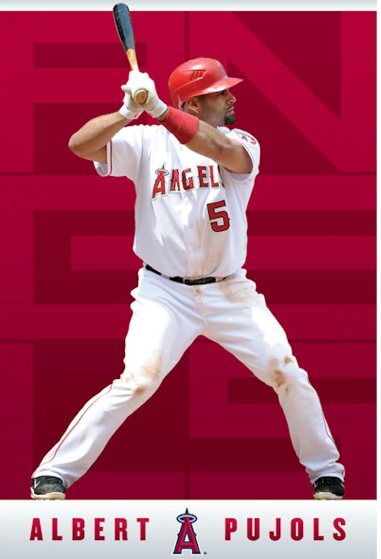 What is the mean and standard deviation for the number of homeruns in his next 50-at-bats?
In his next 50 At-Bats….
What is the probability he hits exactly 4 homeruns?
What is the probability he hits at most 8 homeruns?
What is the probability he hits at least 1 homerun?
What is the probability he hits at least 3 homeruns?
What is the probability he hits no more than 4 homeruns?
What is the probability he hits exactly 2 homeruns?
What is the probability he hits at least 4 homeruns?
What is the probability he hits less than 1 homeruns?
What is the probability he hits exactly 6 homeruns?
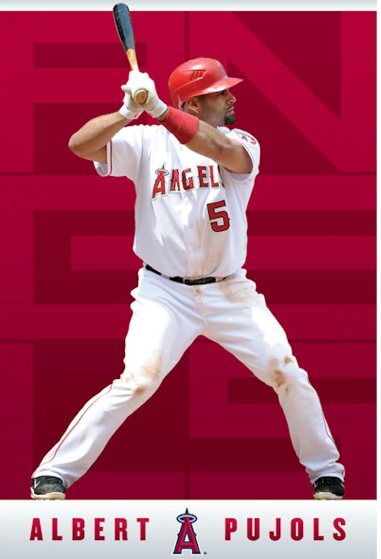 In his next 50 At-Bats….
.1942
.9935
.9715
.6767
.7416
.1898
.4526
.0285
.0729
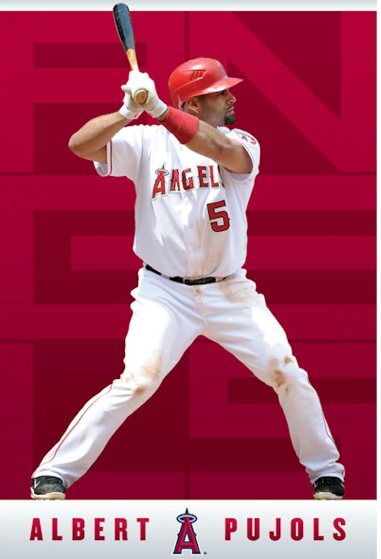 Albert Pujols
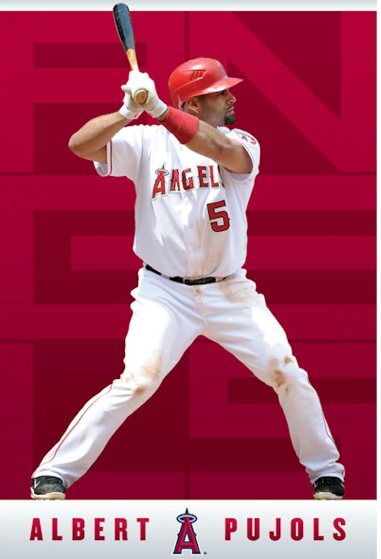 What is the probability that he hits exactly 4 homeruns?
P(X = 4)
Albert Pujols
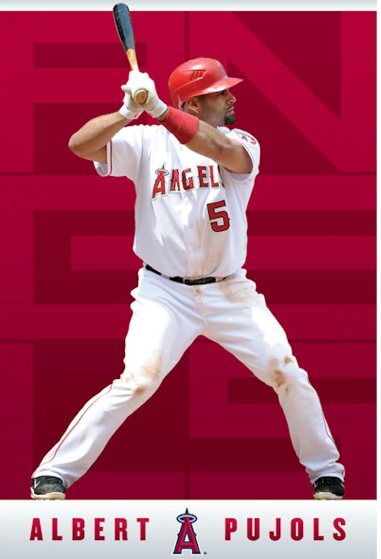 What is the probability that he hits at most 8 homeruns?
P(X ≤ 8)
Albert Pujols
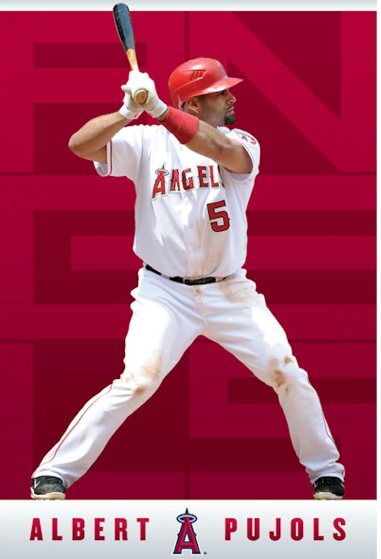 What is the probability that he hits at least 1 homerun?
P(X ≥ 1) = 1 – P(X=0)
Albert Pujols
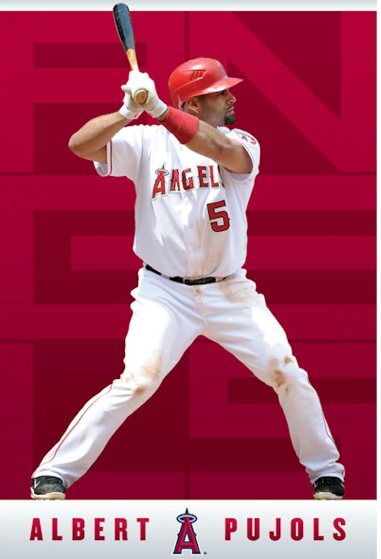 What is the probability that he hits at least 3 homeruns?
P(X ≥ 3) = 1 – P(X≤ 2)
Albert Pujols
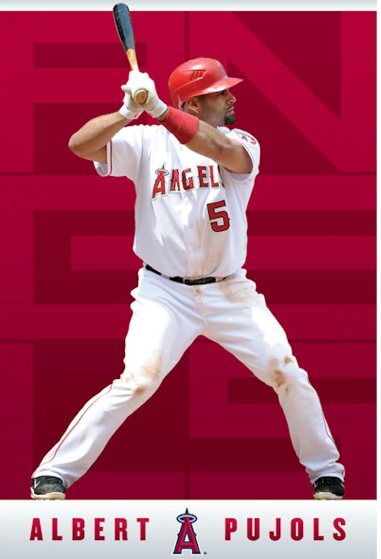 What is the expected number of at-bats until he hits his first homerun?
Explain why this is not binomial.
There is not a fixed number of at-bats, this is a Geometric situation.
What is the probability he hits a homerun on his 10th at-bat?
What is the probability he hits a homerun after his 7th at-bat?
What is the probability he hits a homerun before his 13th at-bat?
What is the probability he hits a homerun on his 8th at-bat?
What is the probability he hits a homerun after his 4th at-bat?
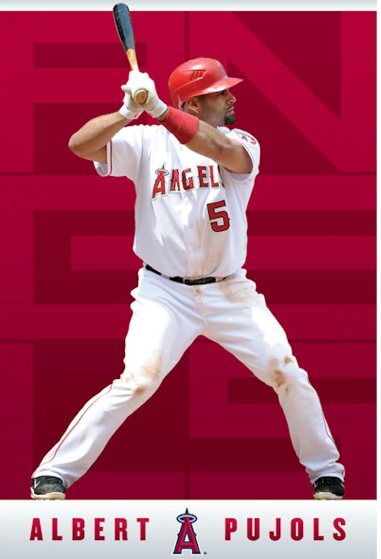 .0362
.6076
.5743
.0417
.7522
Albert Pujols
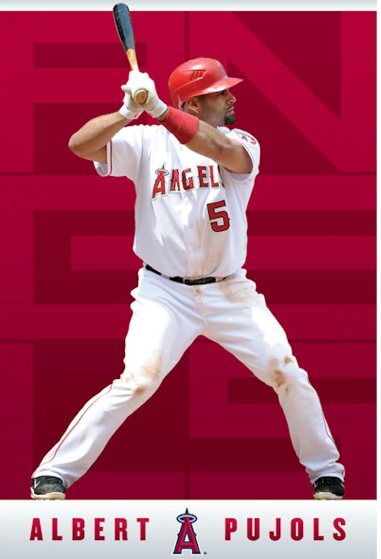 What is the probability that he hits a homerun on his 10th at-bat?
OR
Albert Pujols
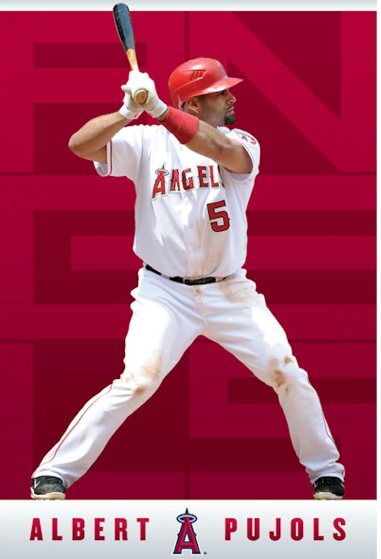 What is the probability that he hits a homerun after his 7th at-bat?
OR
Albert Pujols
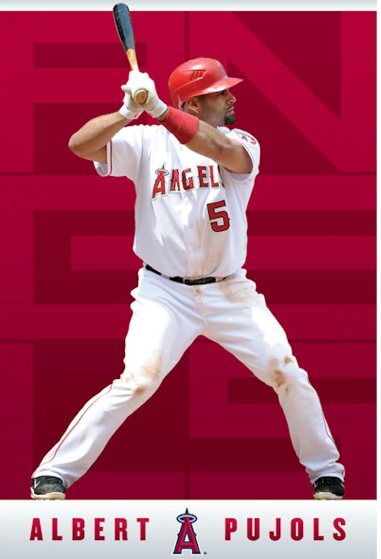 What is the probability that he hits a homerun before his 13th at-bat?
OR
Normal Approximation
All binomial problems can be solved using a Normal Distribution.
The binomial is the  EXACT answer.

Answers for these two methods will be similar. 

The larger the sample size, the closer the Normal approximation answer will be to the binomial.
Binomial
After watching  the latest Batman movie “The Dark Knight Rises”, Mr. Pines figured he can understand about 37% of the words that Bane says.
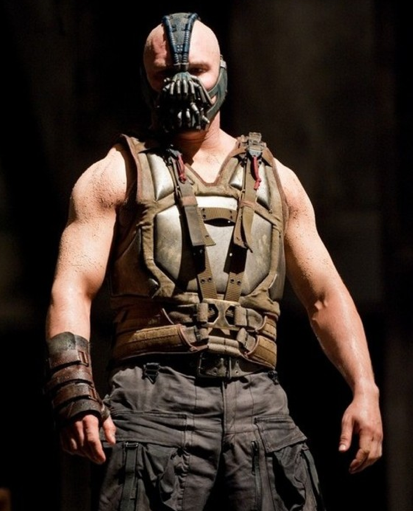 What is the probability that Mr. Pines can understand 257 or less of the next 700 words spoken by Bane?
P(X ≤ 257)
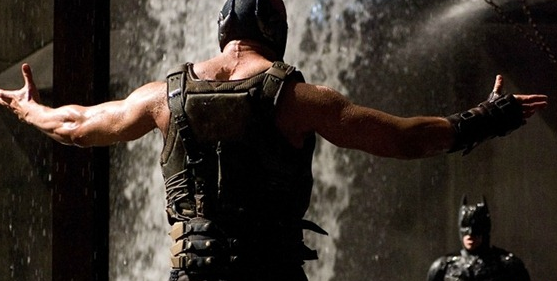 Normal Approximation
We can solve the same problem using the Normal Approximation. 
P(X ≤ 257)
We have to use the binomial formulas to get μ & σ
Normal Approximation
Z < -.16
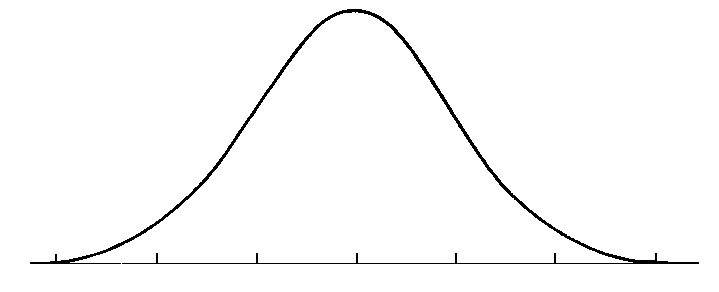 P = .4364
-.16
Compare Answers
Binomial Answer p = .4546
Normal Approximation p = .4364
They are very close, the Binomial is the exact answer.
There is about a 45% chance that Mr. Pines can understand 257 words or less of Bane’s 700 words.
It’s a cool movie, now on DVD & Blue Ray.
Hey adldj, asdfasfldj
What did he say?
I have no clue
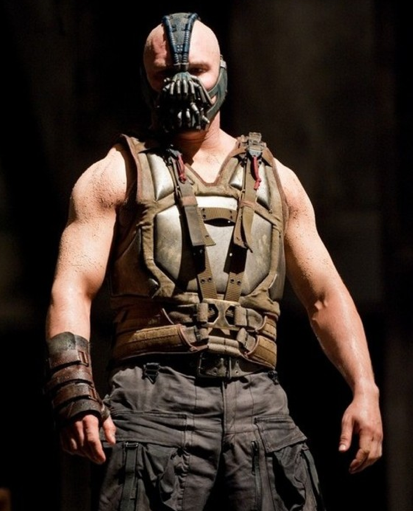 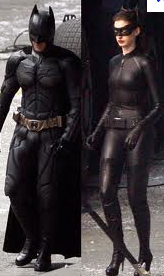